The Crucible Bell Ringers
Bell Ringer: Day 1
Choose one of the following topics to write about in a two paragraph response. Use at least two vocabulary words from this unit in your response. 
Write about a time when you…	
Pretended to be someone you are not. 
Lied about something to stay out of trouble.
Lost faith in someone or something you once believed in.
Bell Ringer: Day 2
Choose one of the following topics to write about in a two paragraph response. Use at least two vocabulary words from this unit in your response. 
Write about a time when you…	
Betrayed someone you were close to.
Someone betrayed your trust.
Were accused of something you didn’t do.
Bell Ringer: Day 3
Discuss the motivations of one of the following characters we have met thus far in the play: Parris, Putnam, or Abigail. How did their actions lead to witch hunts? Write two paragraphs explaining the importance of these motivations to the themes of the play thus far. Use at least two vocabulary words from this unit in your response.
Bell Ringer: Tuesday
What do you think caused people to start pointing fingers at the neighbors and accusing them of Witchcraft? What has happened to this community to cause them to react in such a way? Discuss your opinion in a two paragraph response using the text to support your opinion. Use at least two vocabulary words from this unit in your response.
Bell Ringer: Wednesday
Do you agree when Proctor says, “I may speak my heart, I think” in Act I?  What is more important:  individual freedom or obedience to the established authority (parents, coaches, teachers, church, government)?  Explain why either or both are important. Write two paragraphs to support your opinion. Use at least two vocabulary words from this unit in your response.
Bell Ringer- Thursday
Do you think our justice system is always just or fair? In what instances are our justice systems flawed or corrupt? If not today, when was our justice system unfair? Write two paragraphs explaining your opinion with examples from personal experiences or readings. Use at least two vocabulary words from this unit in your response.
Bell Ringer: Friday (Day 9)
John Proctor pressures Mary Warren to succumb and confess. Do you think this is the right decision? Describe a time when you gave in to or applied peer pressure.  Did you make the right decision?  What did you learn from the situation about yourself or life?  Is peer pressure always negative or can peer pressure sometimes be good? Write two paragraph addressing these questions. Use at least two vocabulary words in your response.
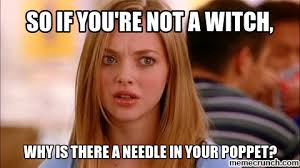 Bell Ringer: Day 8
Proctor eventually confesses to save his wife, but refuses to sign the document of confession in order to save his name. If you were in his position, do you think it would be more important to save your life or your reputation? Which is more important to you, continuing to live or saving your legacy? Write two paragraphs explaining your position. Use at least two vocabulary words from this unit in your response.